Globular Proteins
Antiparallel sheets often use beta turns
Parallel sheets use beta-alpha-beta
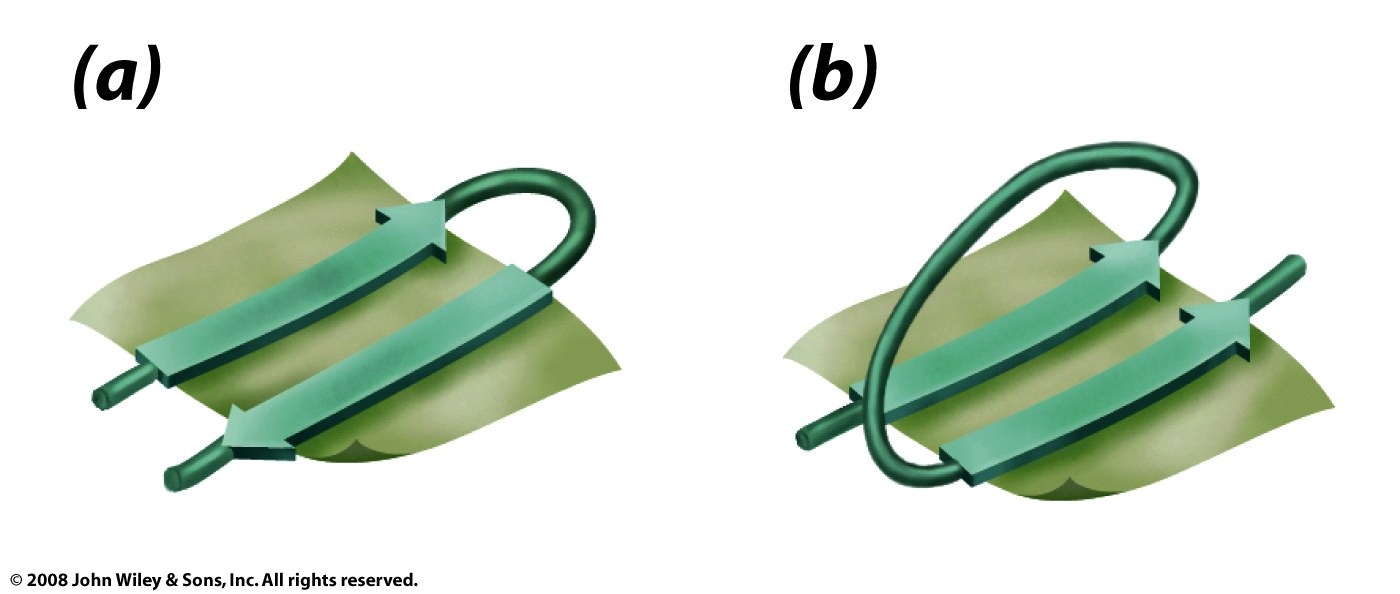 Figure 6-13
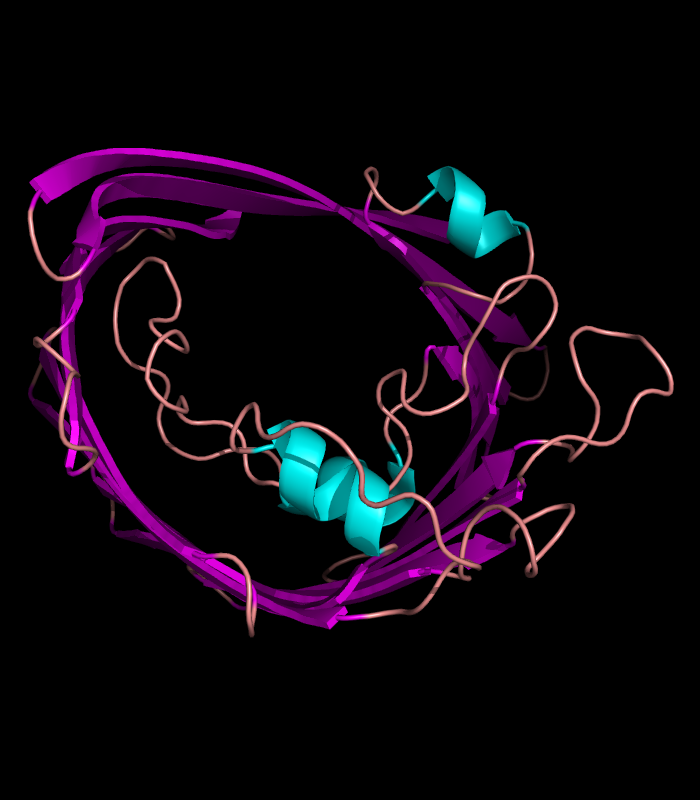 porin

all b-sheet (almost).
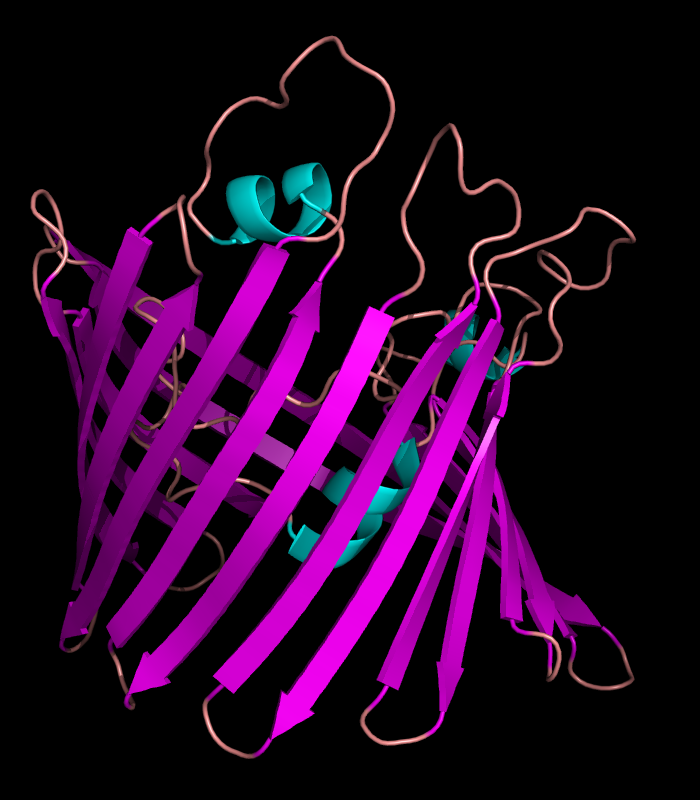 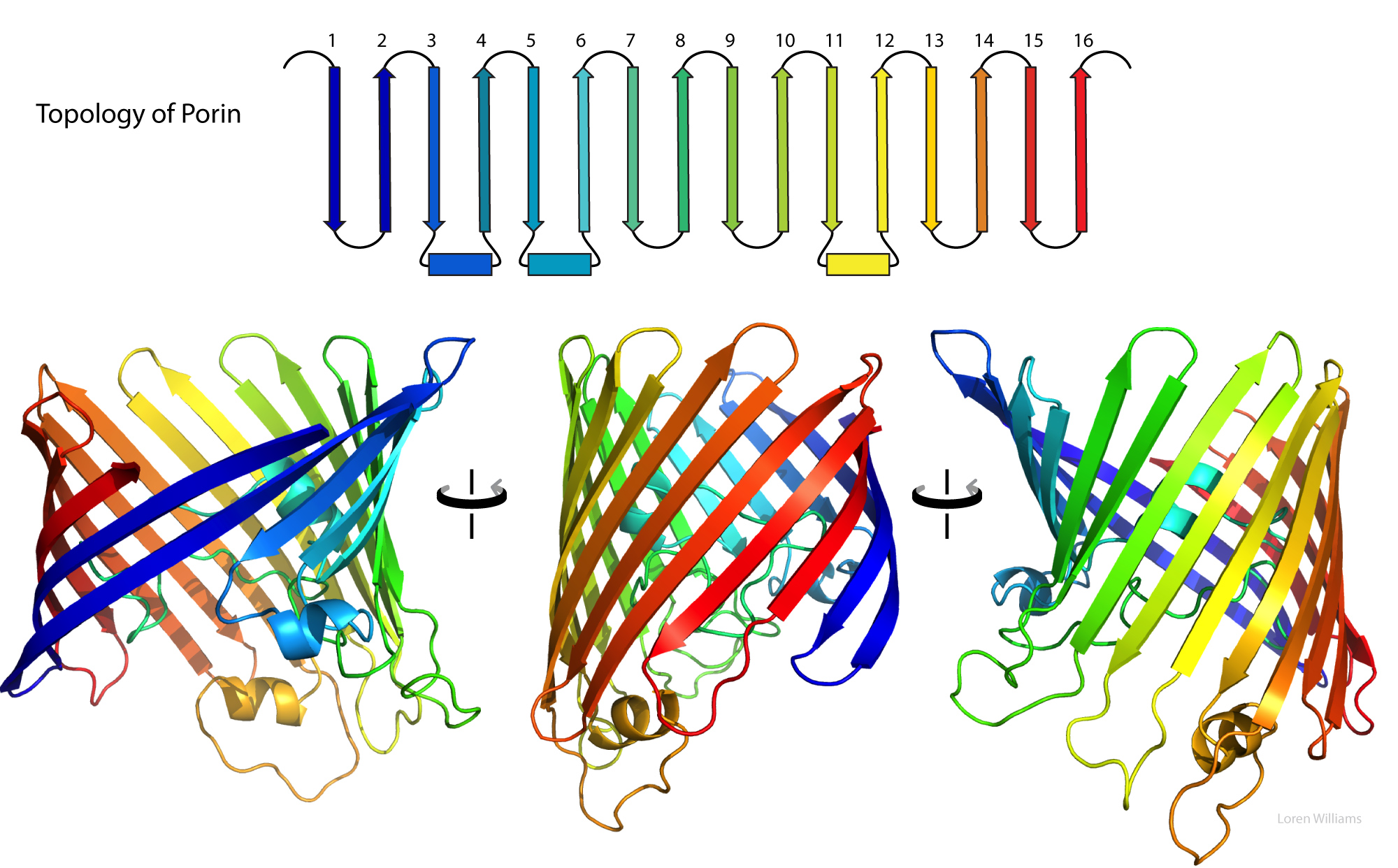 Retinol Binding Protein
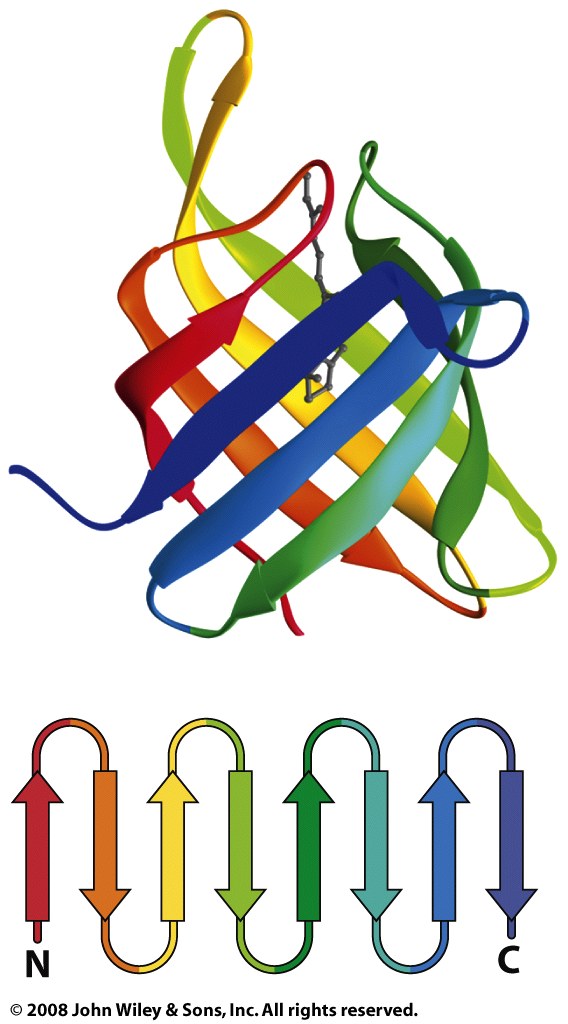 Retinol and retinoic acid play crucial roles in the modulation of gene expression and overall development of an embryo. Regulation of transport and metabolism of retinol necessary for a successful pregnancy is accomplished via RBP.

all b-sheet
The TIM barrel 
a conserved protein fold 
15 distinct enzyme families are TIM barrels. 
one of the most common protein folds
contains eight α-helices and eight parallel β-strands
contains alternating α-helix - β-strand - α-helix - β-strand-...
has a tightly packed core with many bulky hydrophobics
named after triosephosphate isomerase, 
the active site is always at the C-terminal end beta barrel.

mixed b-sheet /a-helix (closed sheet)

There is very little sequence similarity between various TIM barrels
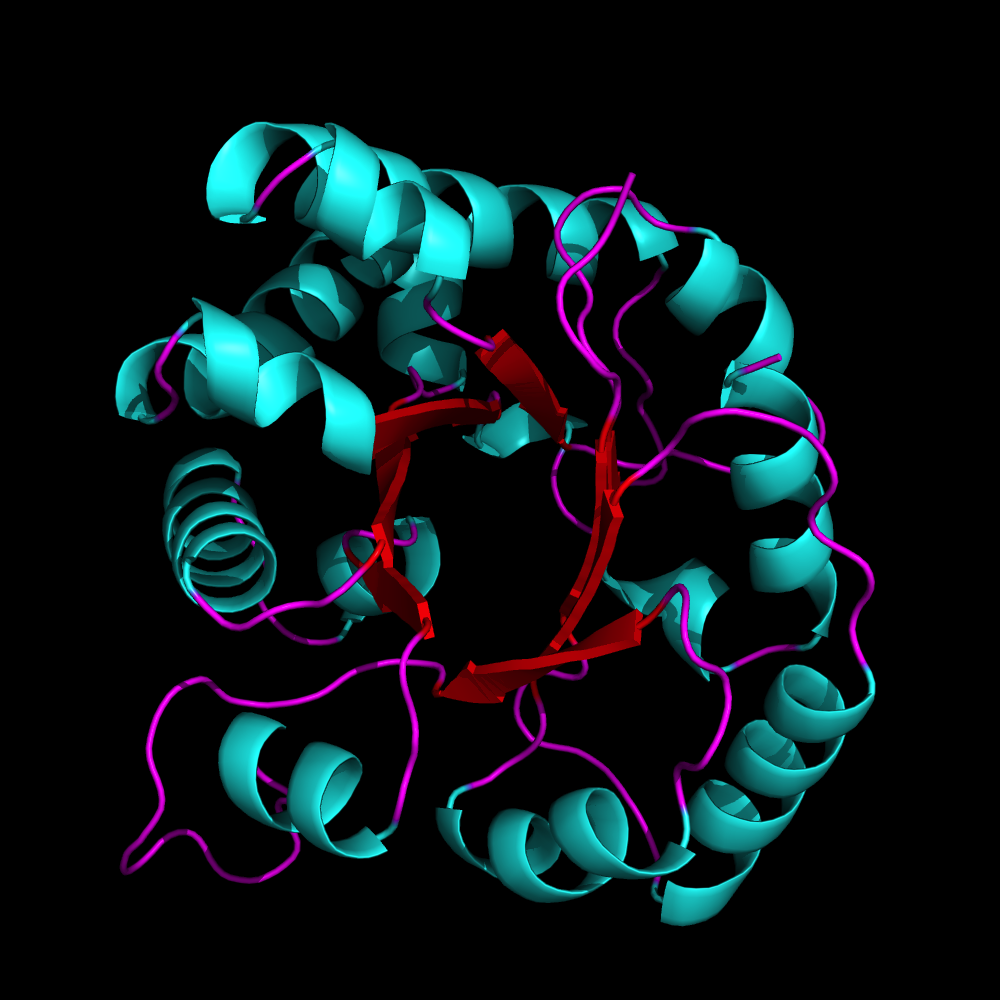 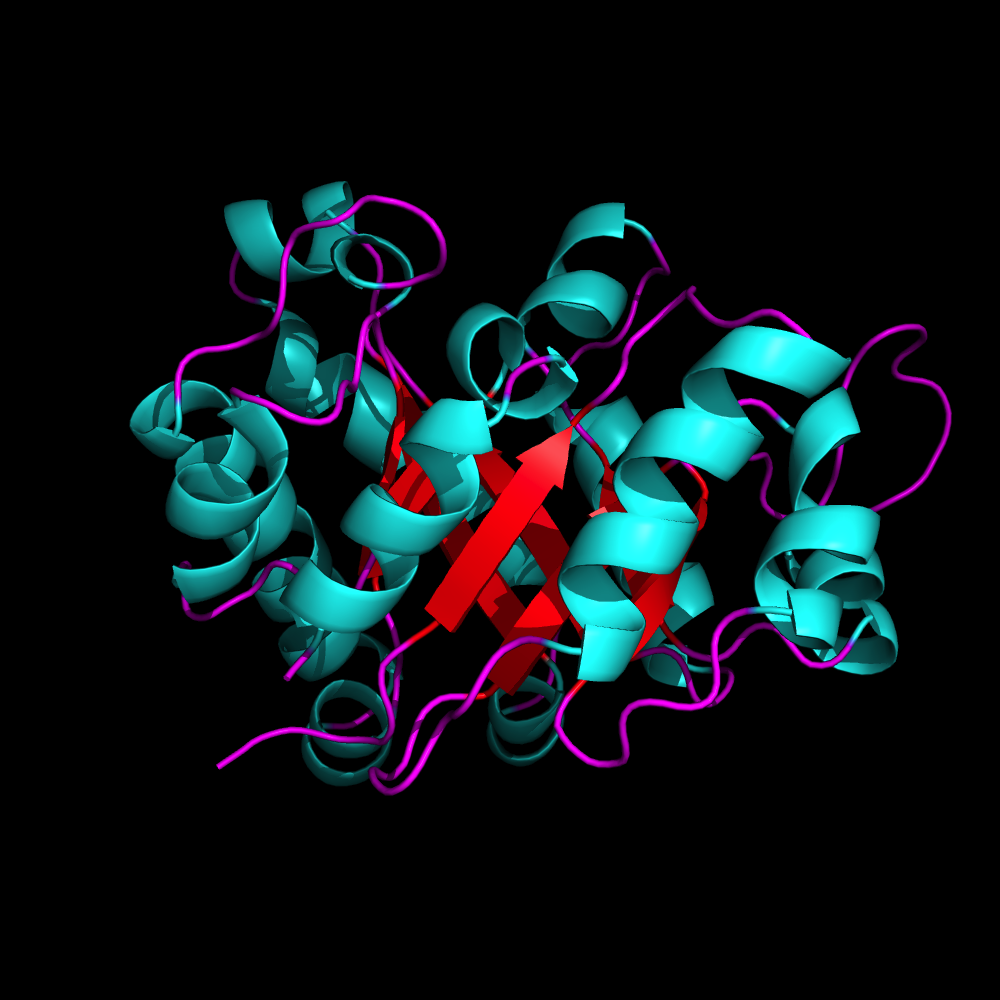 TIM Barrel
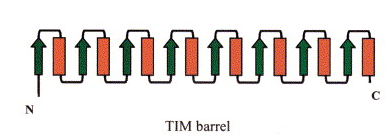 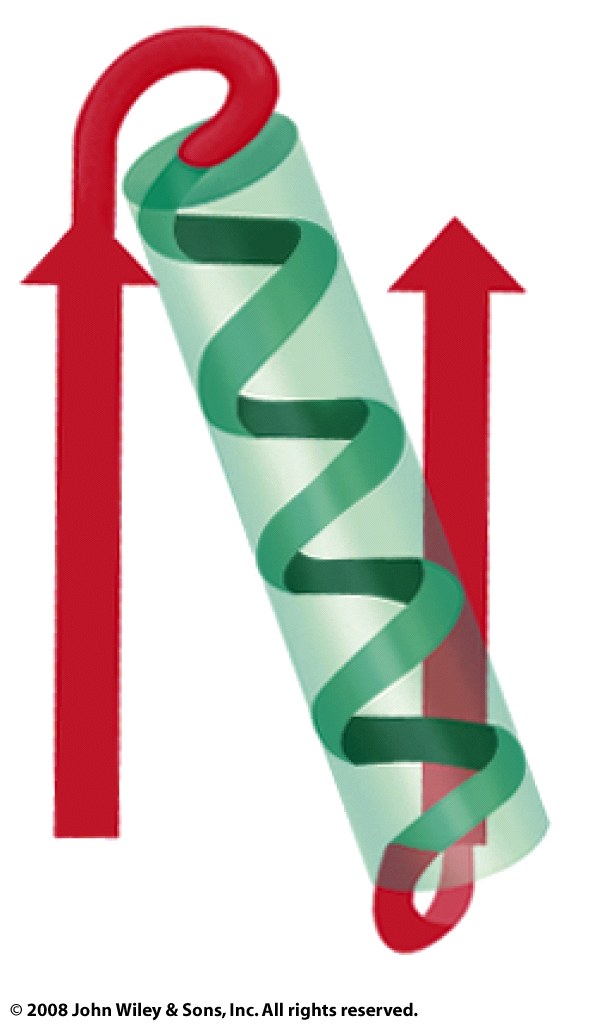 Figure 6-28a
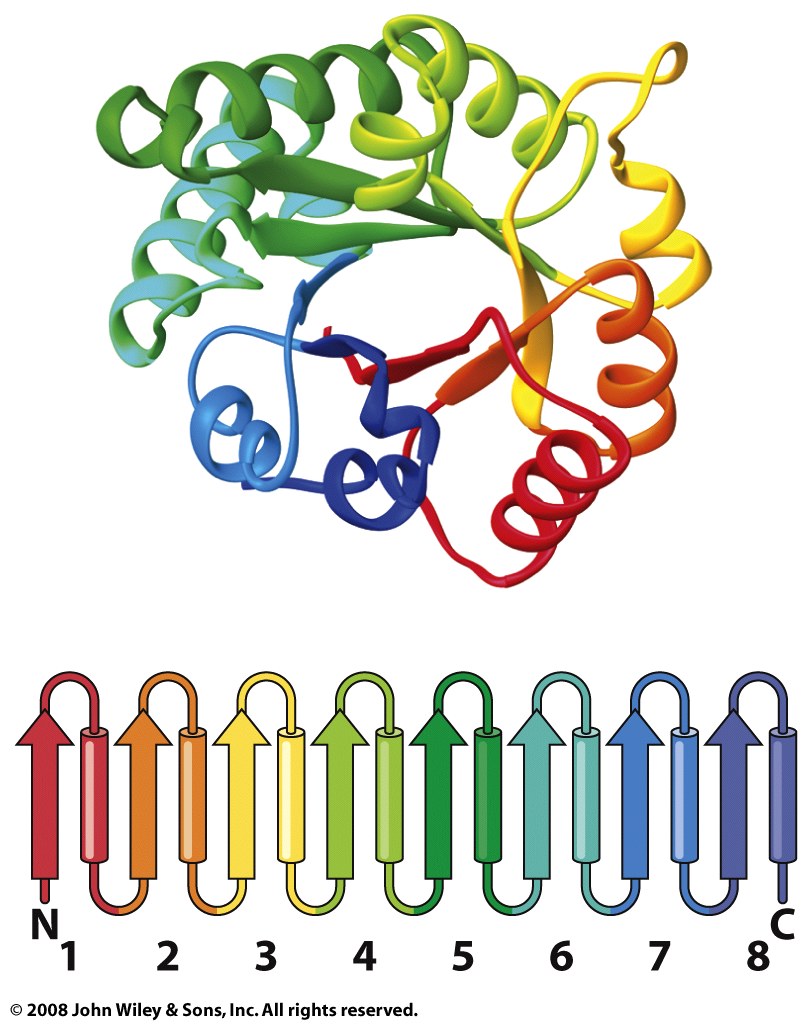 Figure 6-30c
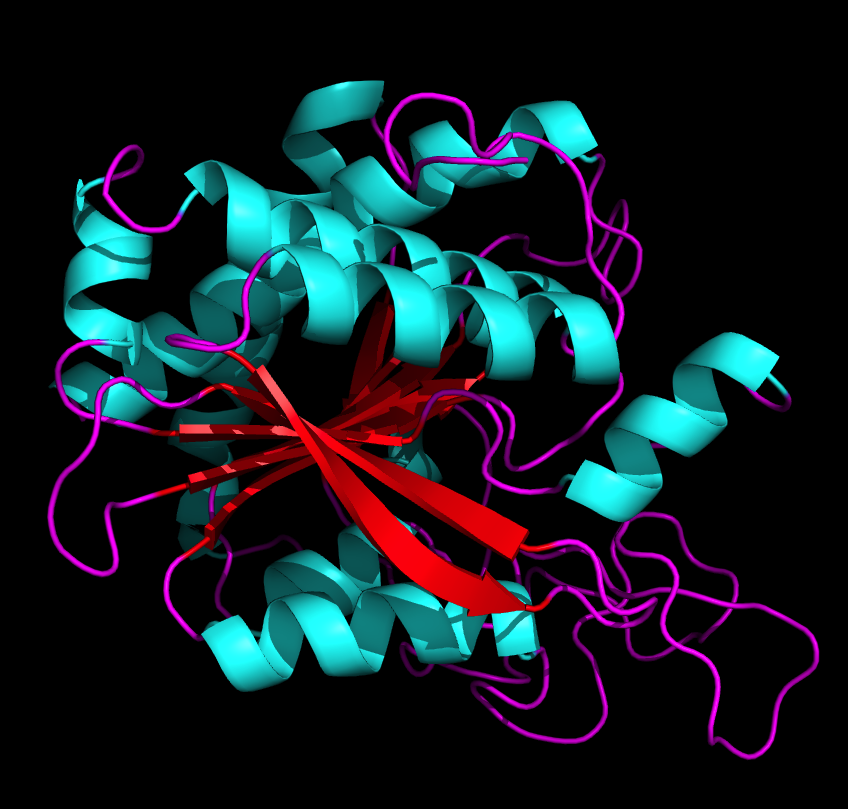 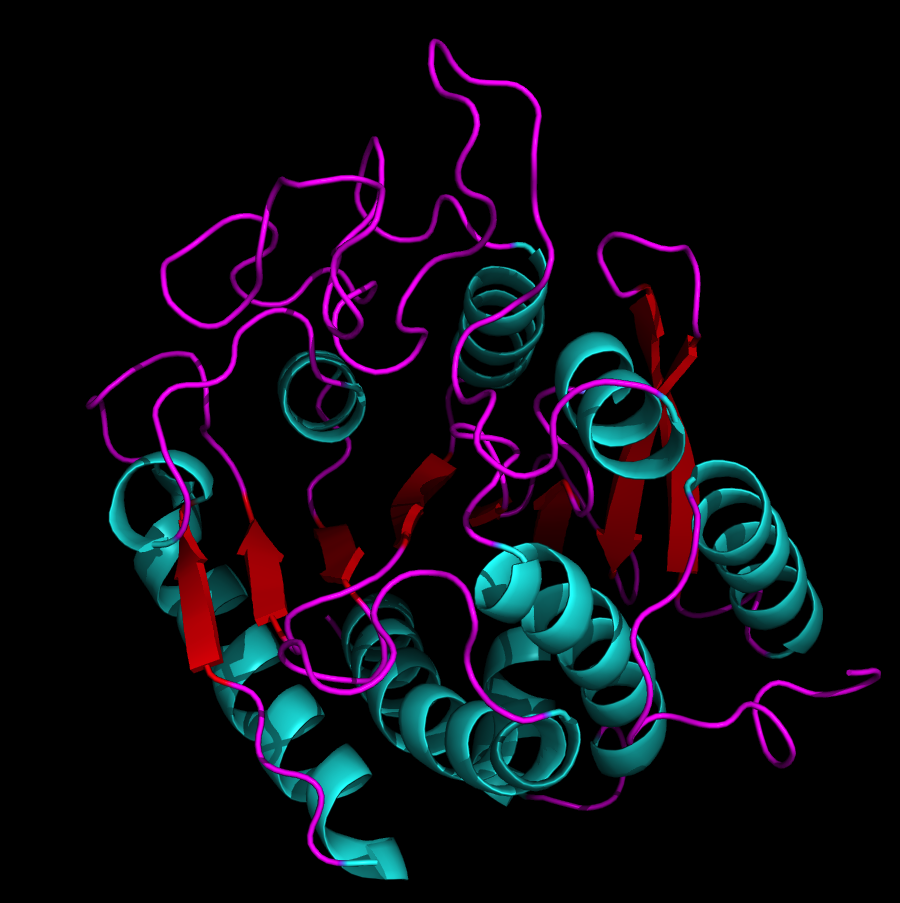 Carboxy-
peptidase
mixed b-sheet /
a-helix (open sheet)
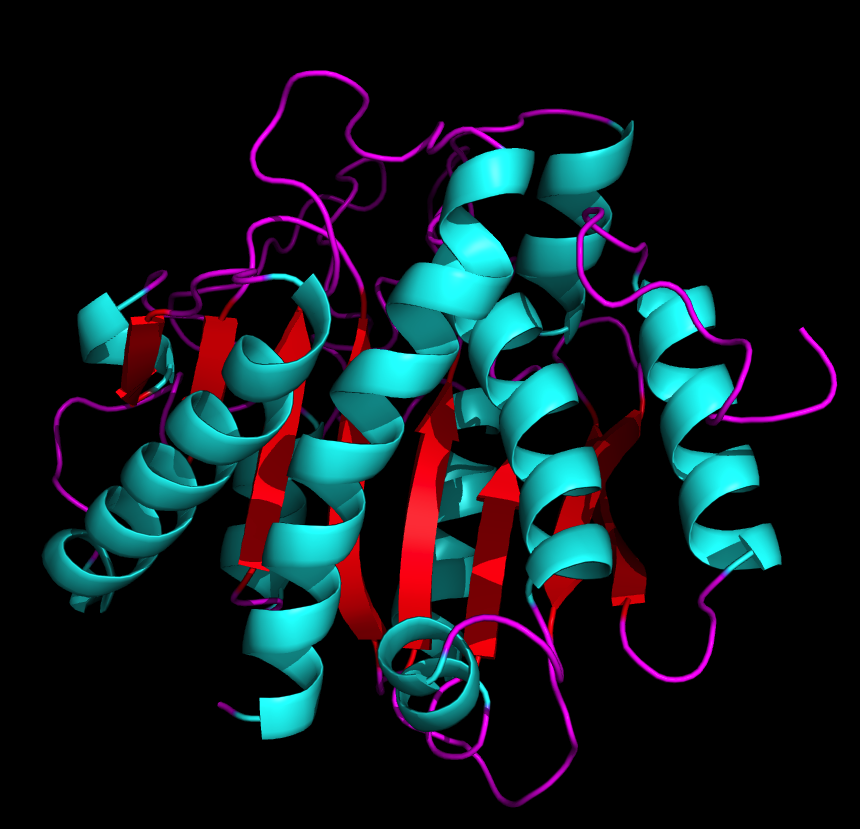 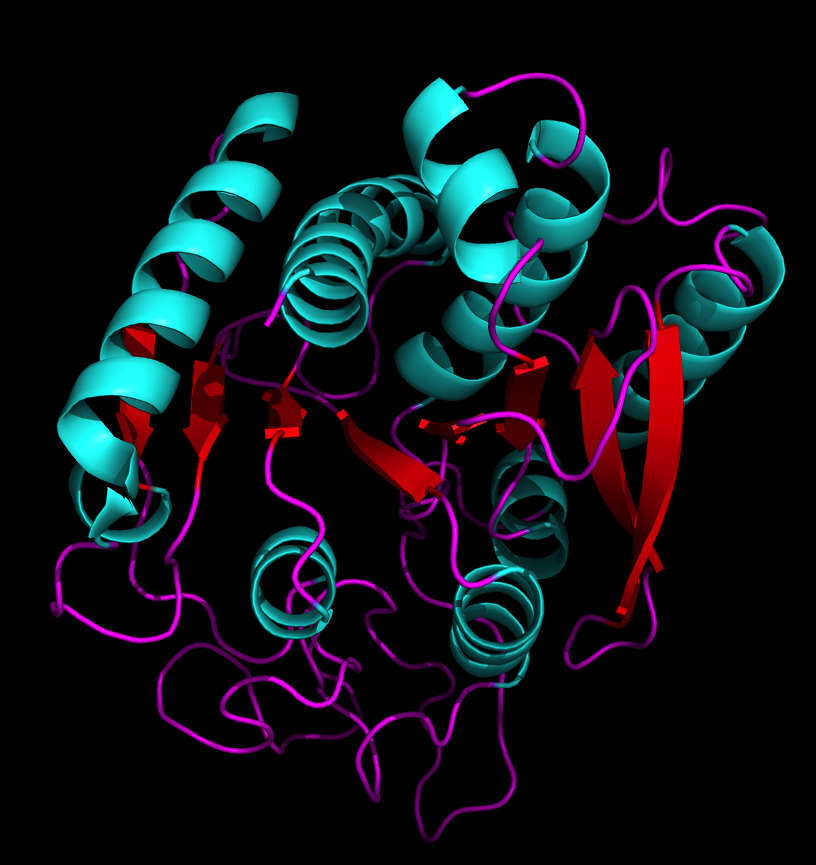 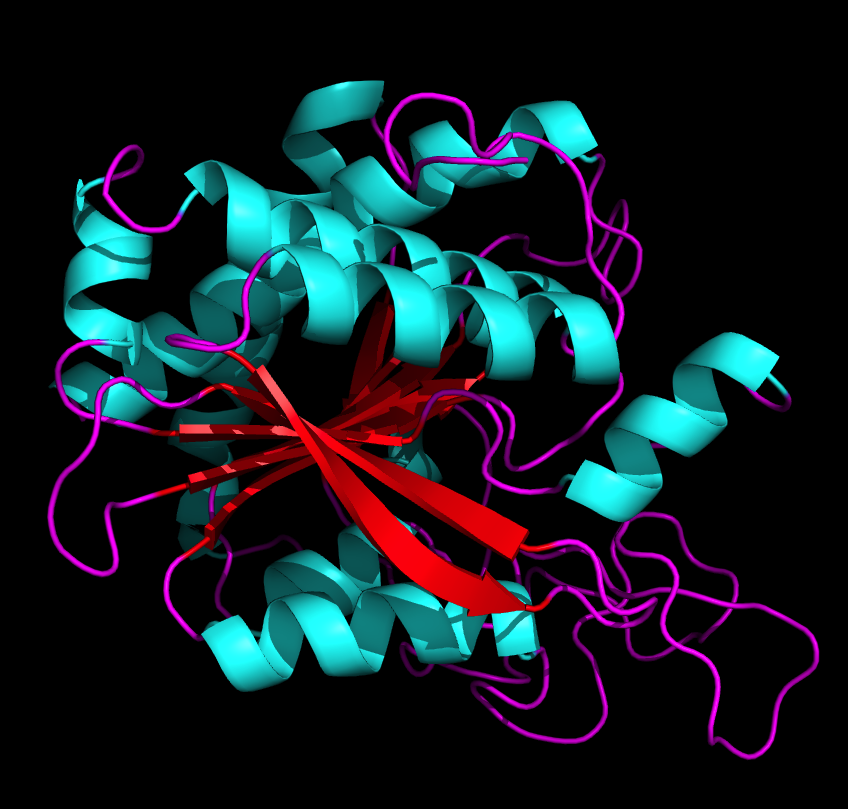 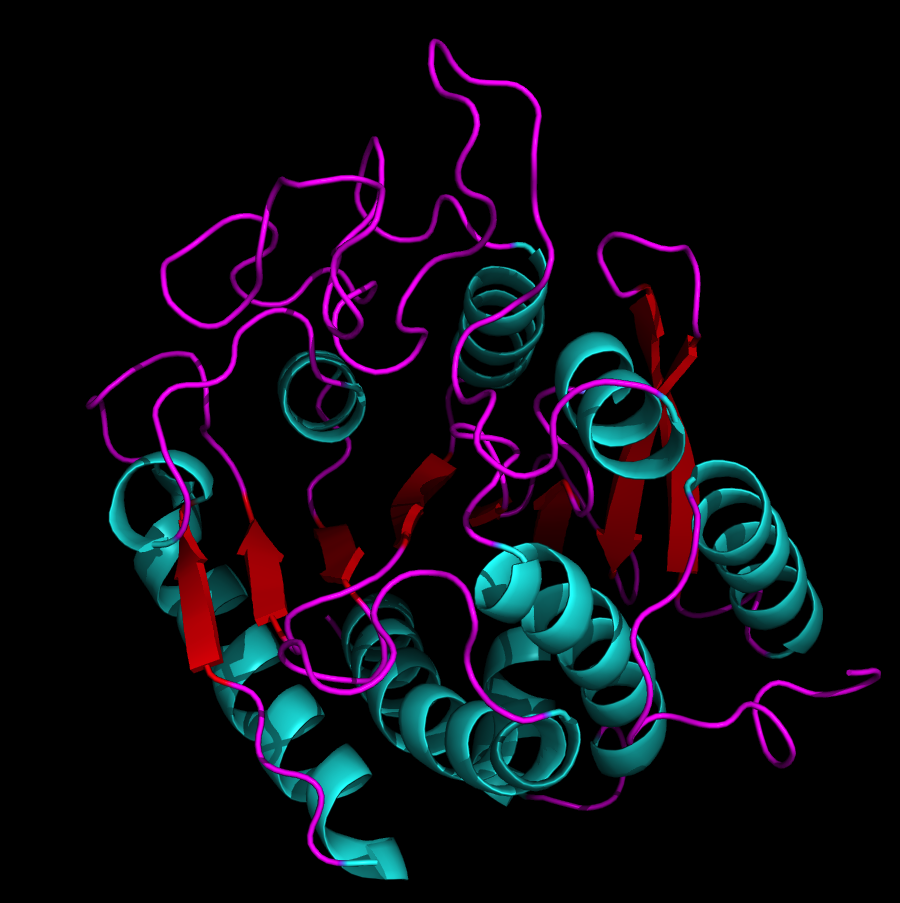 Carboxy-
peptidase
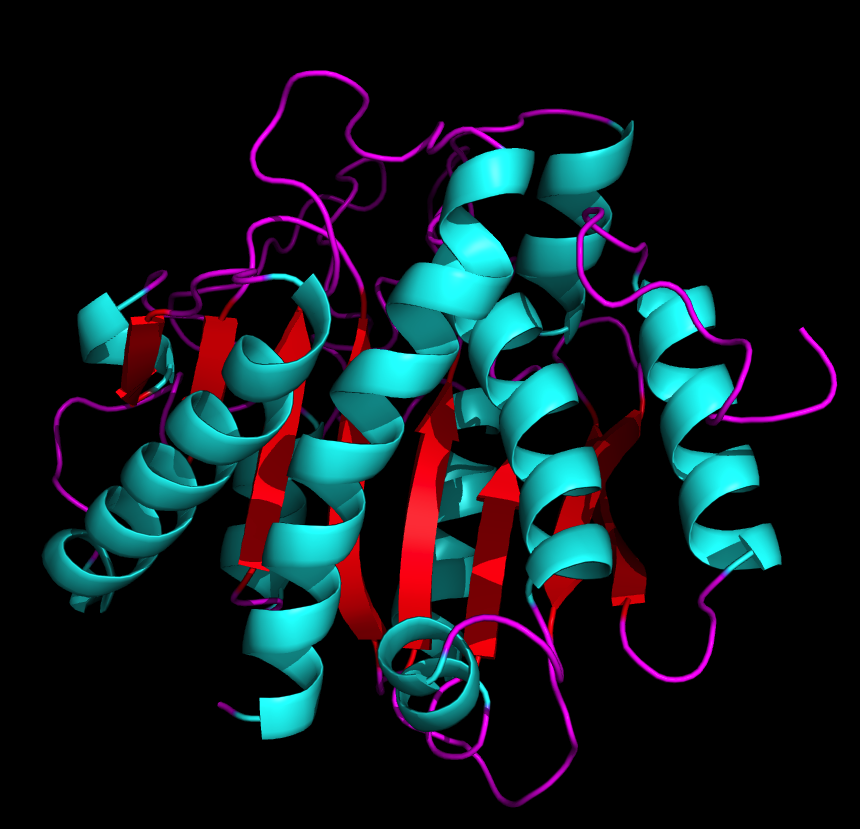 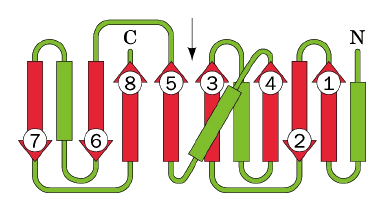 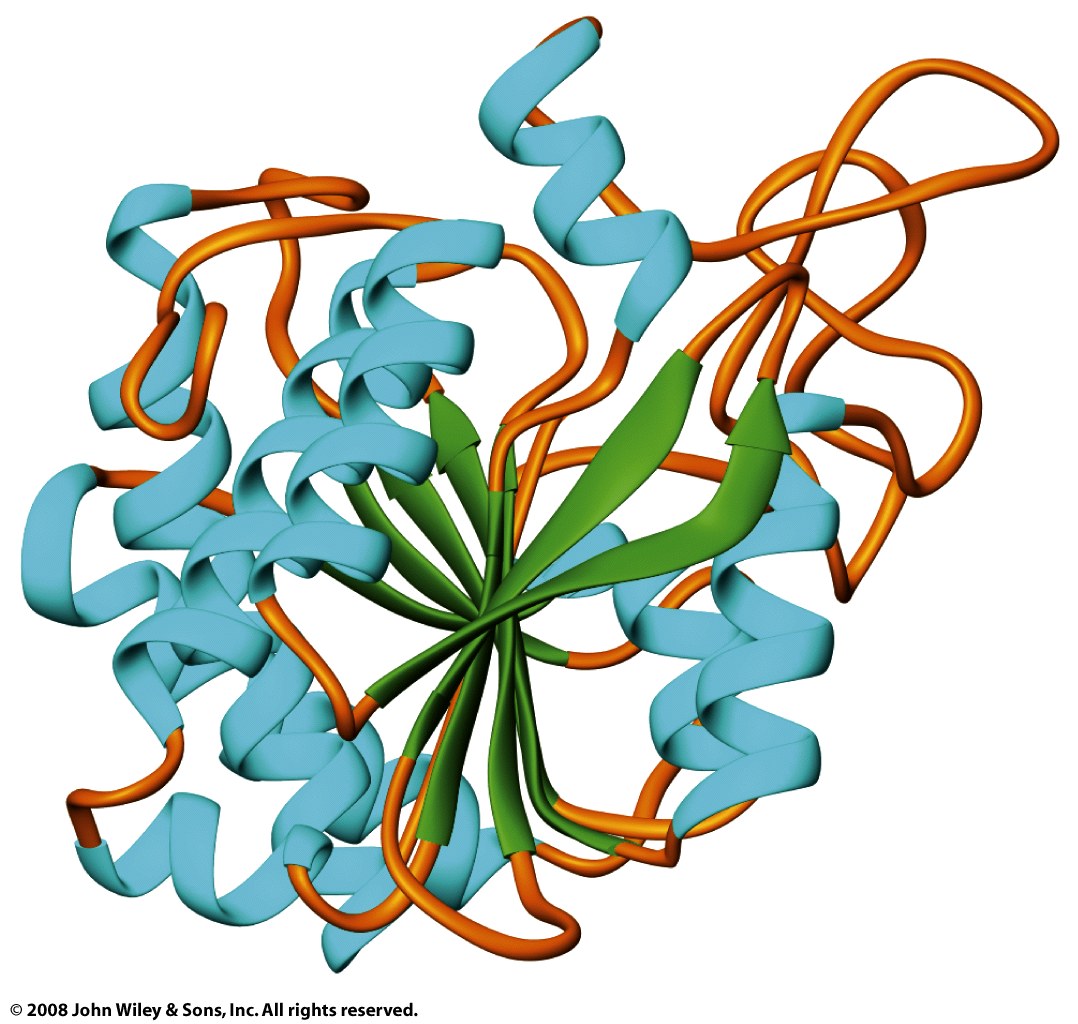 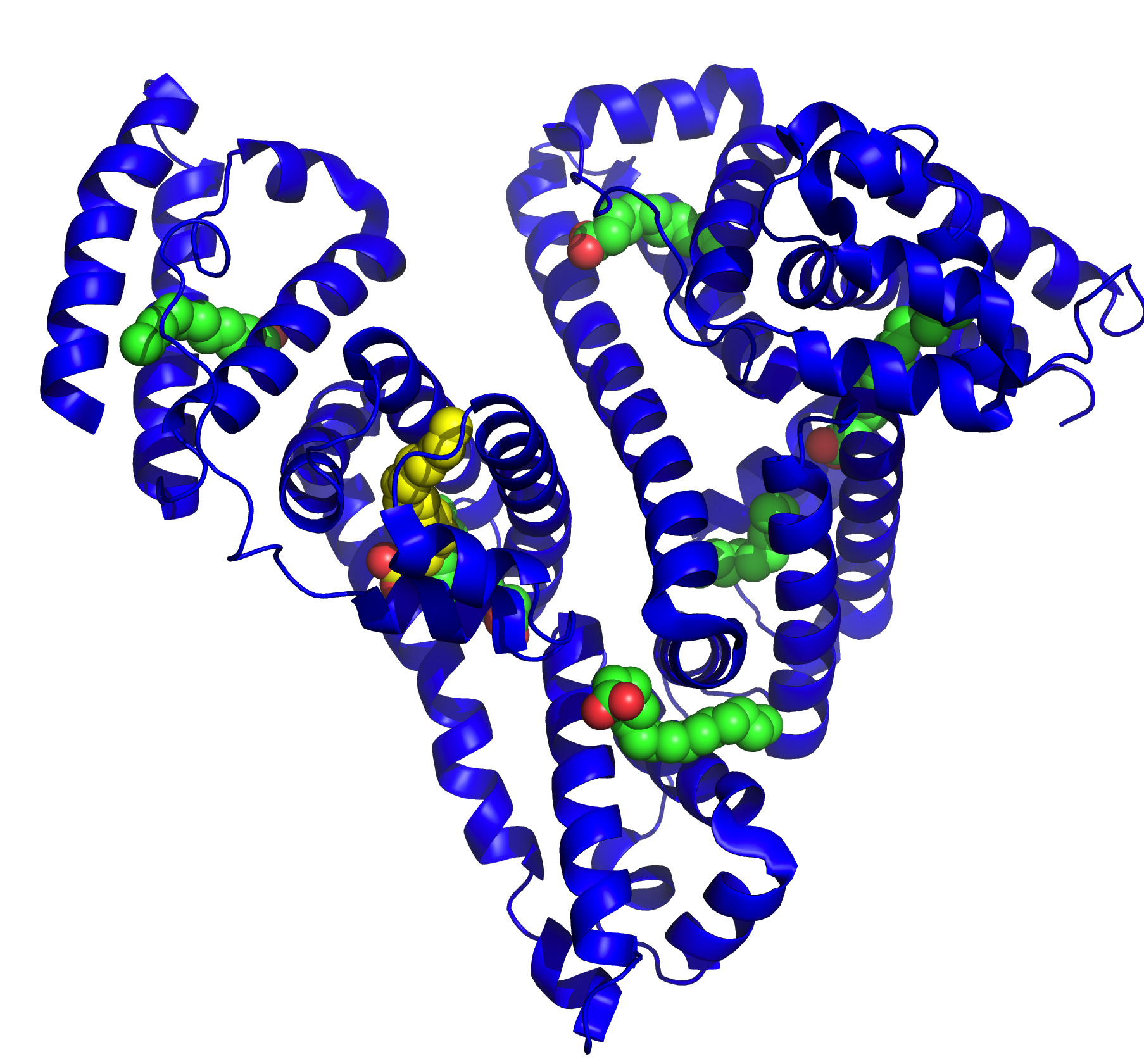 all a-helix